BROOKINGS INDIA
QUALITY. INDEPENDENCE. IMPACT
Non-Fuel Minerals and Mining in IndiaPresentation toThe Office of the Principal Accountant General (Audit), BiharOutline of the WorkBrookings Institution India Center, New DelhiSeptember 23, 2019
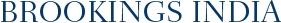 Outline of NFM&MIN Work
Three strands: positive economics, international good practices, normative economics
India lags behind
Mining sectors – linkages with other sectors of the economy
Post-leasing clearance mechanism to improve mining regulation
Brookings India – Sustainable State Mining Attractiveness Index
Critical Minerals Supply Chain – India needs to assert
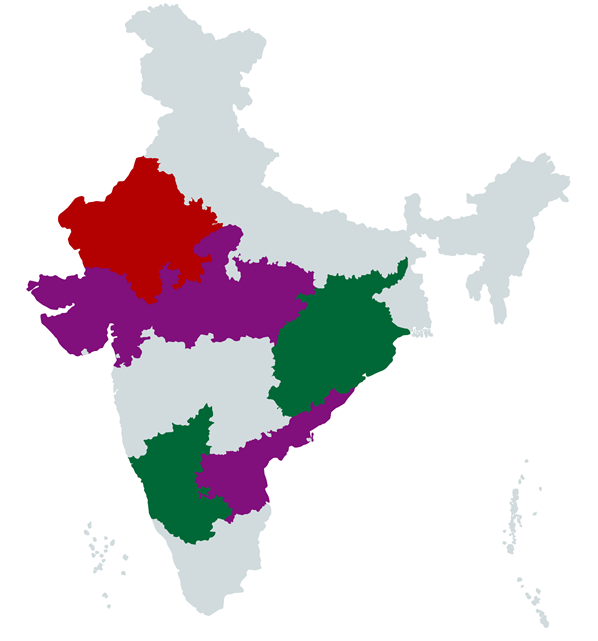 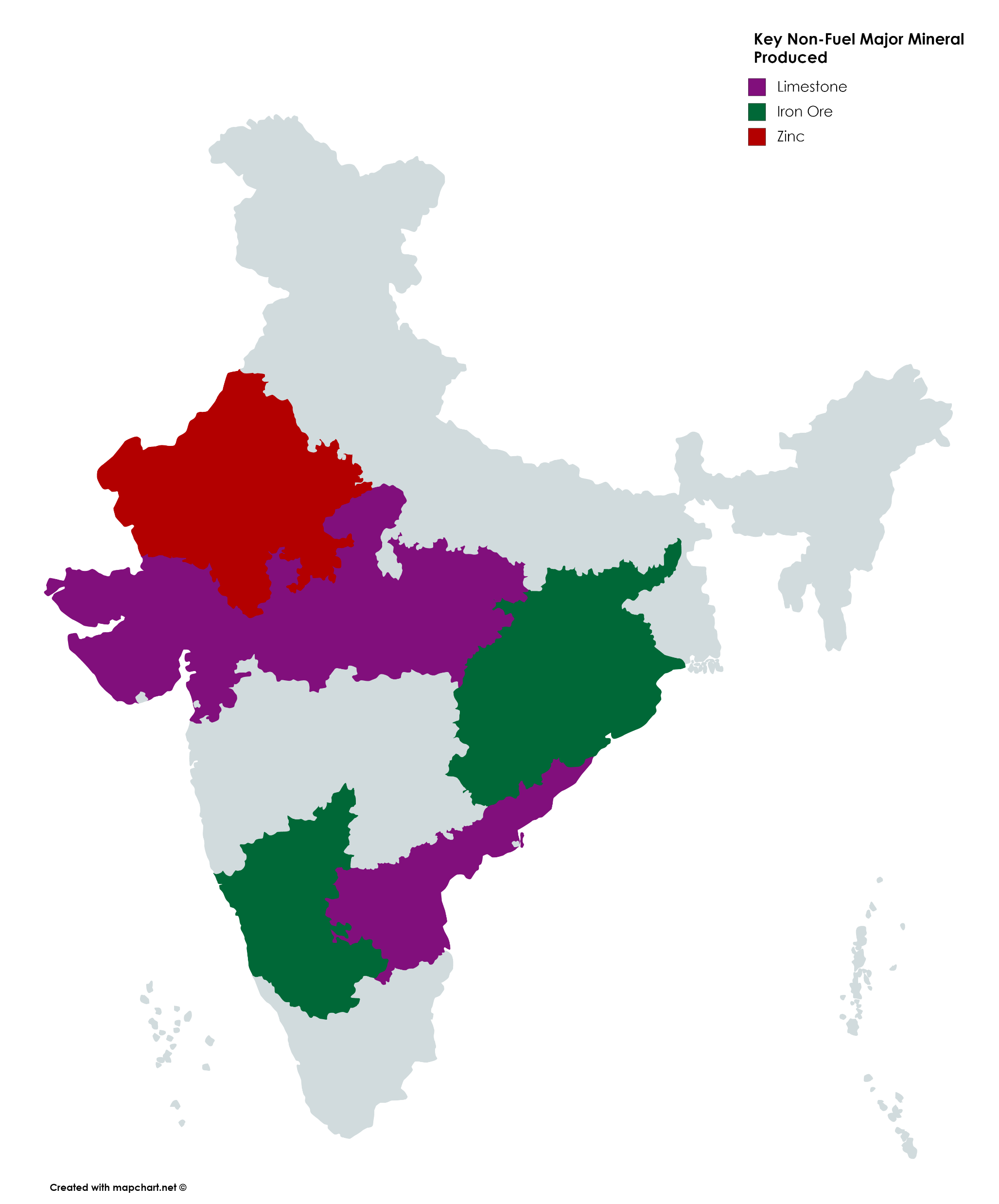 Rajasthan
Madhya
Pradesh
Jharkhand
Gujarat
Chhattisgarh
Odisha
Andhra
Pradesh
Goa
Karnataka
Work Program – Activities
Advisory Council constituted with representation from various stakeholders
Suman Bery: Non-resident Fellow, Bruegel – The Brussels-based economic think tank
Arun Kumar: Board of Petronet LNG Ltd and former Secretary, Ministry of Mines
Vikram Singh Mehta: Chairman, Brookings India
Ajit Ranade: President and Chief Economist, Aditya Birla Group
Rajiv Shekhar: Professor and Director, IIT (ISM), Dhanbad
Discussions with stakeholders, experts, international institutes
Outputs include commentary briefs, papers, case studies, and reports
Work Programme – Research Agenda
A comprehensive socio-economic analysis of the Non-Fuel Minerals and Mining Sector in India with an aim to influence policy
Work Programme – Positive Economics
Topics of study include:
Work Programme – International Good Practices
What are the experiences of other mining countries:
Advanced economies – Australia and Canada
Developing economies – Chile, Mexico, Brazil, South Africa
Work Programme – Normative Economics
Topics of study include:
Outline of NFM&MIN Work
Three strands: positive economics, international good practices, normative economics
India lags behind
Mining sectors – linkages with other sectors of the economy
Post-leasing clearance mechanism to improve mining regulation
Brookings India – Sustainable State Mining Attractiveness Index
Critical Minerals Supply Chain – India needs to assert
Importance of the Non-Fuel Mining Sector in India’s Economy
India currently produces 88 non-fuel minerals (10 metallic, 23 non-metallic and 55 minor minerals) with production value of US$ 17.3 billion (2018-19)
Sector’s share in the overall Gross Value Added (GVA) is less than 1%
[Speaker Notes: Add data on coal, gas, and oil imports and exports as a backup slide / notes]
India’s Potential to Convert Resources to Reserves
Source: data.gov.in mineral resources and reserves		*silver and gold in tonnes
Number of Exploration Companies and Exploration Budget: 2015
Source: SNL Finance
Fraser Index: India lags behind
Source: Fraser Institute – Survey of Mining Companies
[Speaker Notes: 2018 survey – 2600 managers and executives around the world in companies relating to mining exploration, development, and other activities
Aug 21 to Nov 9 2018 
291 respondents – 266 completed fully
83 jurisdictions; 41 states / territories from 4 countries; 42 countries
Best Practices Mineral Index based on the percentage of responses for “Encourages Investment” and a half-weighting of the responses for “Not a Deterrent to Investment,”]
Outline of NFM&MIN Work
Three strands: positive economics, international good practices, normative economics
India lags behind
Mining sectors – linkages with other sectors of the economy
Post-leasing clearance mechanism to improve mining regulation
Brookings India – Sustainable State Mining Attractiveness Index
Critical Minerals Supply Chain – India needs to assert
Input-Output Transactions Table India 2015-16
Quantitative economic model
Represents interdependencies of various sectors in an economy
Used to calculate the Output, Employment, and Income Multipliers
Published by MoSPI till 2007-08; Supply and Use Tables since then
Input-Output Transactions Table India 2015-16
131-Sector I-O Table constructed using Supply and Use Tables 2015-16
Transaction flows show inputs to mining and usage of ores in manufacturing sectors
8 non-fuel mining sectors of the I-O Table:
Fuel minerals includes coal, crude petroleum, and natural gas
Output Multipliers
GVA Multipliers
Outline of NFM&MIN Work
Three strands: positive economics, international good practices, normative economics
India lags behind
Mining sectors – linkages with other sectors of the economy
Post-leasing clearance mechanism to improve mining regulation
Brookings India – Sustainable State Mining Attractiveness Index
Critical Minerals Supply Chain – India needs to assert
Regulating the mining sector: Key areas and authorities
Ministry of Mines (MoM), State Mining Department
Indian Bureau of Mines (IBM)
State Government, District administration, Panchayati Raj Institution members
Ministry of Environment, Forest and Climate Change (MoEF&CC) and allied agencies; District authorities
Post mine leasing: Major clearances and permits
* Environmental Impact Assessment (EIA) Notification, 2006 specifically provides for EC
Issues with the current clearance and permit mechanism
The assessment of impacts of a mining project is fragmented, particularly for projects that involve diversion of forestland. 

No comprehensive assessment document for all major clearances. Authorities look into separate documents, makes assessment complex-
EAC looks into EIA report , EMP and mining plan prepared by consultants.
FAC looks into site inspection reports prepared by forest officials.

No impact assessment report for forest clearance. Relies on 5 forms to be verified by different forest officials at the state level.
Issues with compliance monitoring
Poor capacity of authorities makes compliance weak. For example, 10 regional offices of MoEF&CC monitors thousands of EC & FC compliance.

Clearances/ permits coming with overlapping and lengthy compliance conditions worsens compliance monitoring
EC comes with 45-50 conditions, 
FC with 45-50 conditions, 
CTE with 30-35 conditions, 
CTO with10-15 conditions.

Availability of bi-yearly compliance reports by companies grossly sub-optimal. For example, only 30% compliance reports available for all iron-ore mining projects cleared since 2014.
Issues Impeding the Growth of the Sector:Community Engagement
Lack of efforts for timely and proactive community engagement, during process such as- 
Land acquisition and social impact assessment
Public hearing (key pre-requisite for Environmental Clearance)
Settlement of Forest Rights (key pre-requisite for Forest Clearance)
Decisions on DMF fund use and how local community should benefit
Poor utilization of DMF funds undermining it’s potential for poverty alleviation and overall development. Only 20% of the total money collected so far.
A key focus of DMF investments is on physical infrastructure- roads etc.; very low investments on healthcare resources, child nutrition, livelihood etc.
Outline of NFM&MIN Work
Three strands: positive economics, international good practices, normative economics
India lags behind
Mining sectors – linkages with other sectors of the economy
Post-leasing clearance mechanism to improve mining regulation
Brookings India – Sustainable State Mining Attractiveness Index
Critical Minerals Supply Chain – India needs to assert
Brookings India State Sustainable Mining Attractiveness Index(BI-SSMAI)
BI-SSMAI – A composite index, which will give a snapshot of the mining environment & investment attractiveness in key states / mining jurisdictions of India.
Objectives:
Provide various stake-holders an understanding of the potential of mineral resources led development
Identify factors that encourage or discourage mining investments
Suggest policy actions and practices to the Government to enable sustainable mining  in the jurisdictions
Provide mining companies with a benchmark for guiding investment decisions
Brookings India State Sustainable Mining Attractiveness Index(BI-SSMAI)
Pilot studies to be undertaken in key mining districts / states across India 
Study will involve quantitative and qualitative evaluation (through perception-based surveys) of various indicators under 5 key pillars:
Obvious Geological Potential (OGP) and mineral development
Policy and Governance
Infrastructure
Environment 
Community engagement and welfare programmes
A final aggregate score will be given to each of the pillars (after scoring the indicators) and an overall jurisdiction-based index will be computed
Evaluation Parameters – Pillars of BI-SSMAI
Study Areas of BI-SSMAI
Representative mining jurisdictions:
Significant ongoing mining activity
Untapped mineral development potential
Low economic and social development
Significant proportion of marginalised or tribal communities
Various types of mine operators (public and private)
7 Pilot States
Rajasthan
Madhya
Pradesh
Jharkhand
Chhattisgarh
Gujarat
Odisha
Karnataka
Outline of NFM&MIN Work
Three strands: positive economics, international good practices, normative economics
India lags behind
Mining sectors – linkages with other sectors of the economy
Post-leasing clearance mechanism to improve mining regulation
Brookings India – Sustainable State Mining Attractiveness Index
Critical Minerals Supply Chain – India needs to assert
Critical Minerals
Economic importance and the supply-side risks
Even if a mineral is used in small quantities in a high-value-add sector
Highly complex global supply chains
China produces 63% of world’s output of rare earth elements (REEs)
More than 70% of cobalt is mined in the Democratic Republic of Congo, with China having a majority ownership of these mines
Australia produces 55% of world’s lithium with China as its major importer
South Africa mines 72% of world’s platinum output
Mining Reforms: Atmanirbhar Bharat
Introduction of a seamless composite exploration-cum-mining-cum-production regime
500 mining blocks would be offered through an open and transparent auction process
Introduce joint auction of bauxite and coal mineral blocks to enhance the aluminium industry’s competitiveness
Remove distinction between captive and non-captive mines
Commercial mining in coal sector
Mining Reforms: Atmanirbhar BharatNew Horizons of Growth
Incentives shall be provided for promotion of “New Champion Sectors” including manufacturing of solar photovoltaic (PV) and advanced cell battery storage. 
Initiatives in sectors such as mining, defence production, aircraft maintenance, civil aviation, space activities, power and atomic energy
KABIL – Khanij Bidesh India Ltd. – NALCO, HCL, and MECL (2019)
Investments needed in solar panels, lithium batteries, solar charging infrastructure and other advanced technologies in India
Mining Vision Statement
“A globally competitive and self-reliant sustainable mining hub, India must ensure mineral security for the 21st century, provide inter-generationally optimum resources to the states’ exchequers and adequate returns to the mining companies, rely on state-of-the-art technology and create additional jobs, while ensuring environmental sustainability and welfare of the affected communities.”
BROOKINGS INDIA
QUALITY. INDEPENDENCE. IMPACT
Thank You
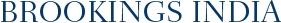